Комплексная модернизация системы организации питания в структуре сетевого взаимодействия участников образовательного процесса в дошкольных учреждениях города Челябинска
МАДОУ «ДС №378 г. Челябинска»
Стратегия питания
Как правильно накормить ребенка в ДОУ?
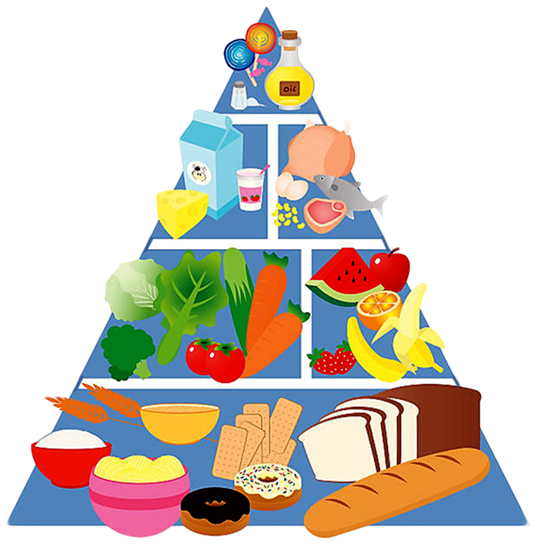 Национальные проекты
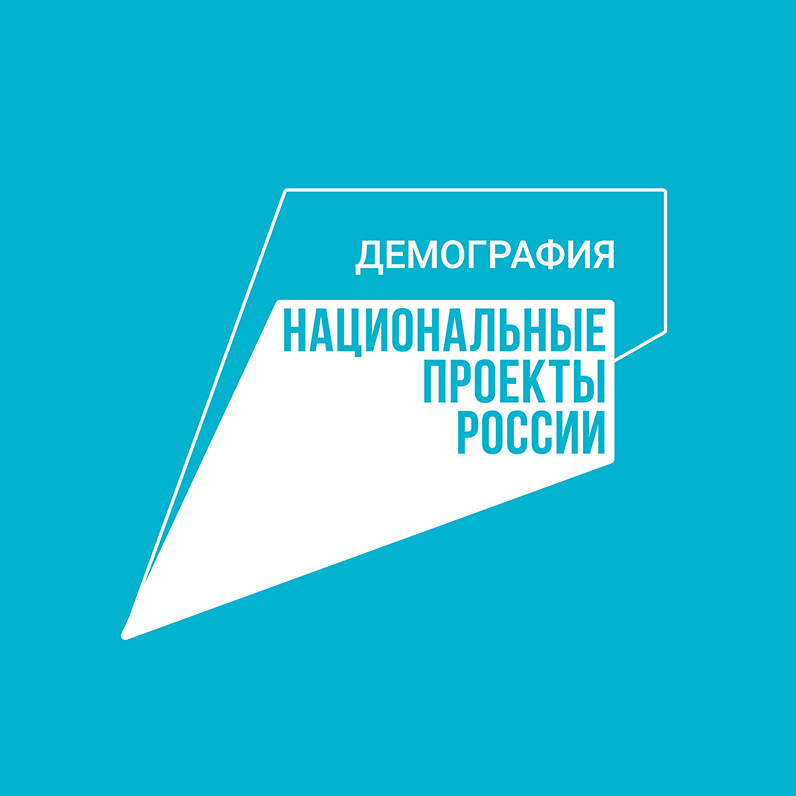 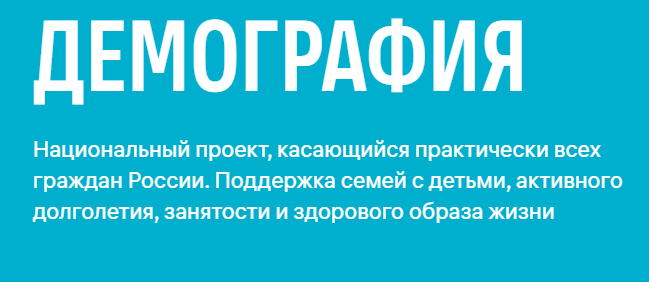 Система контроля организации питания
Программа производственного контроля, основанная на принципах ХАССП
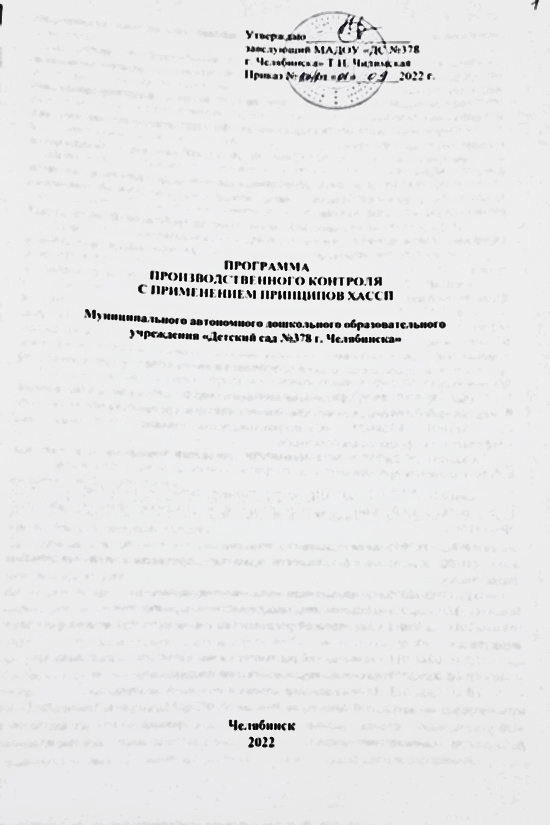 21 – дневное меню
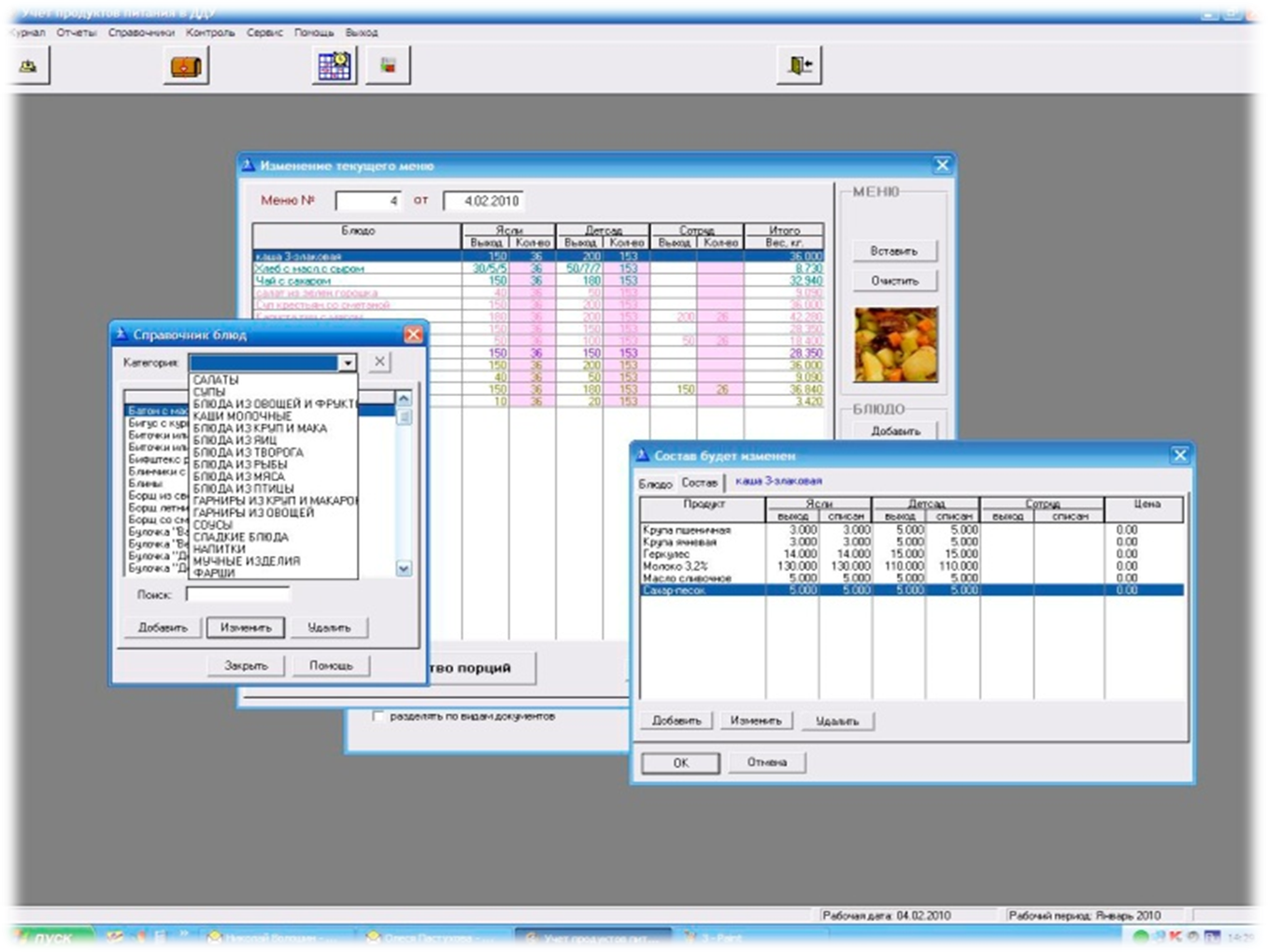 Организация обучения специалистов города
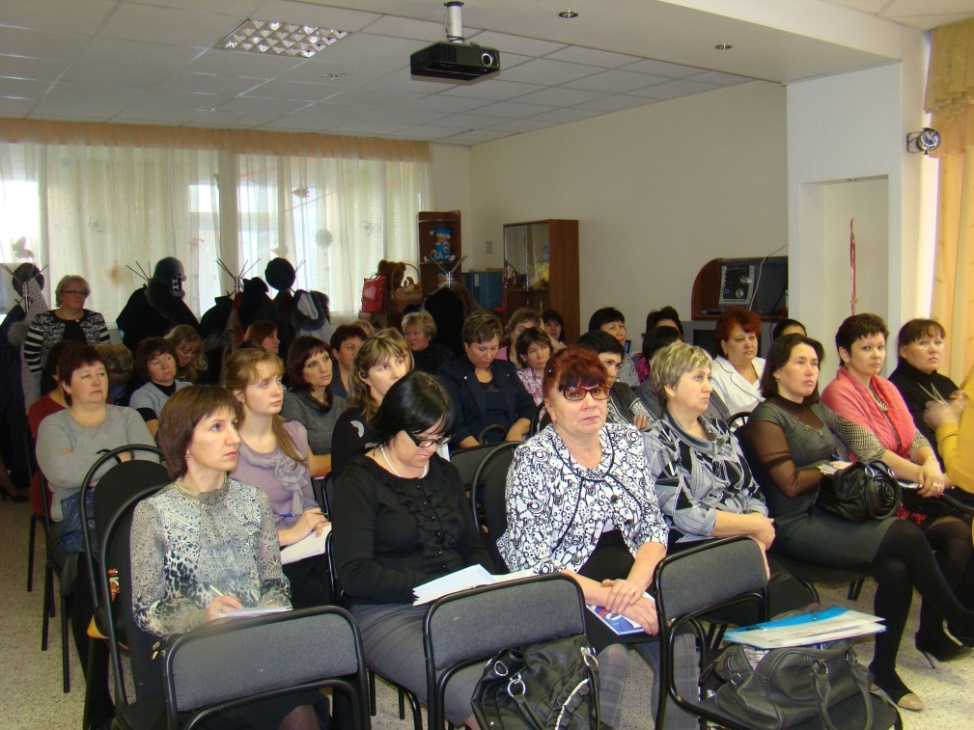 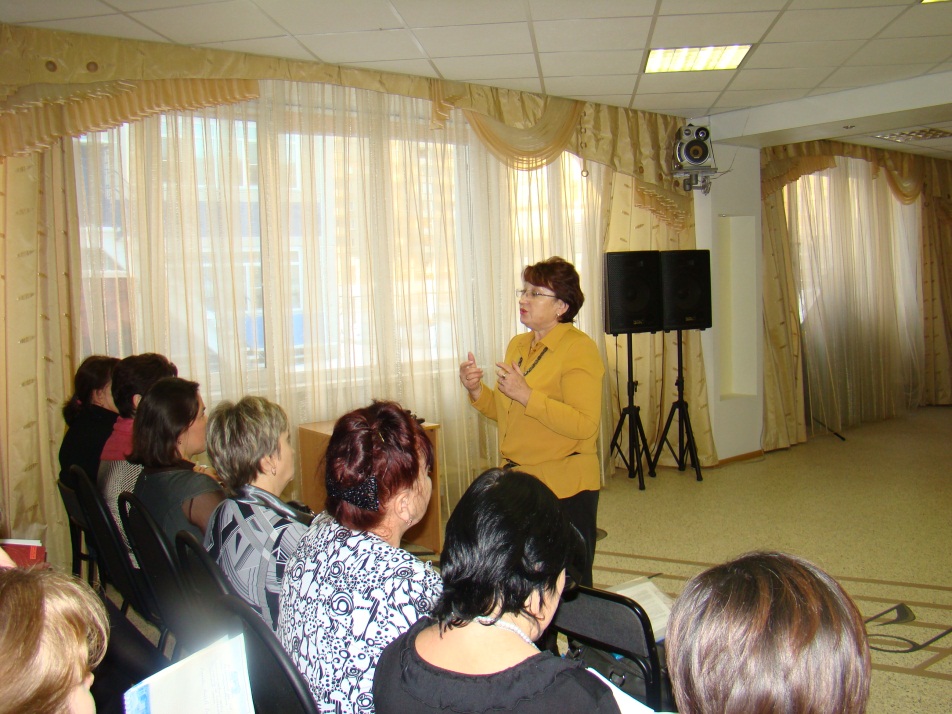 Практико-ориентированные модули
«Составляем меню для детей
    раннего возраста»
«Составляем меню для детей старшего дошкольного возраста»
«Учимся составлять технологическую карту»
Сборник технологических карт
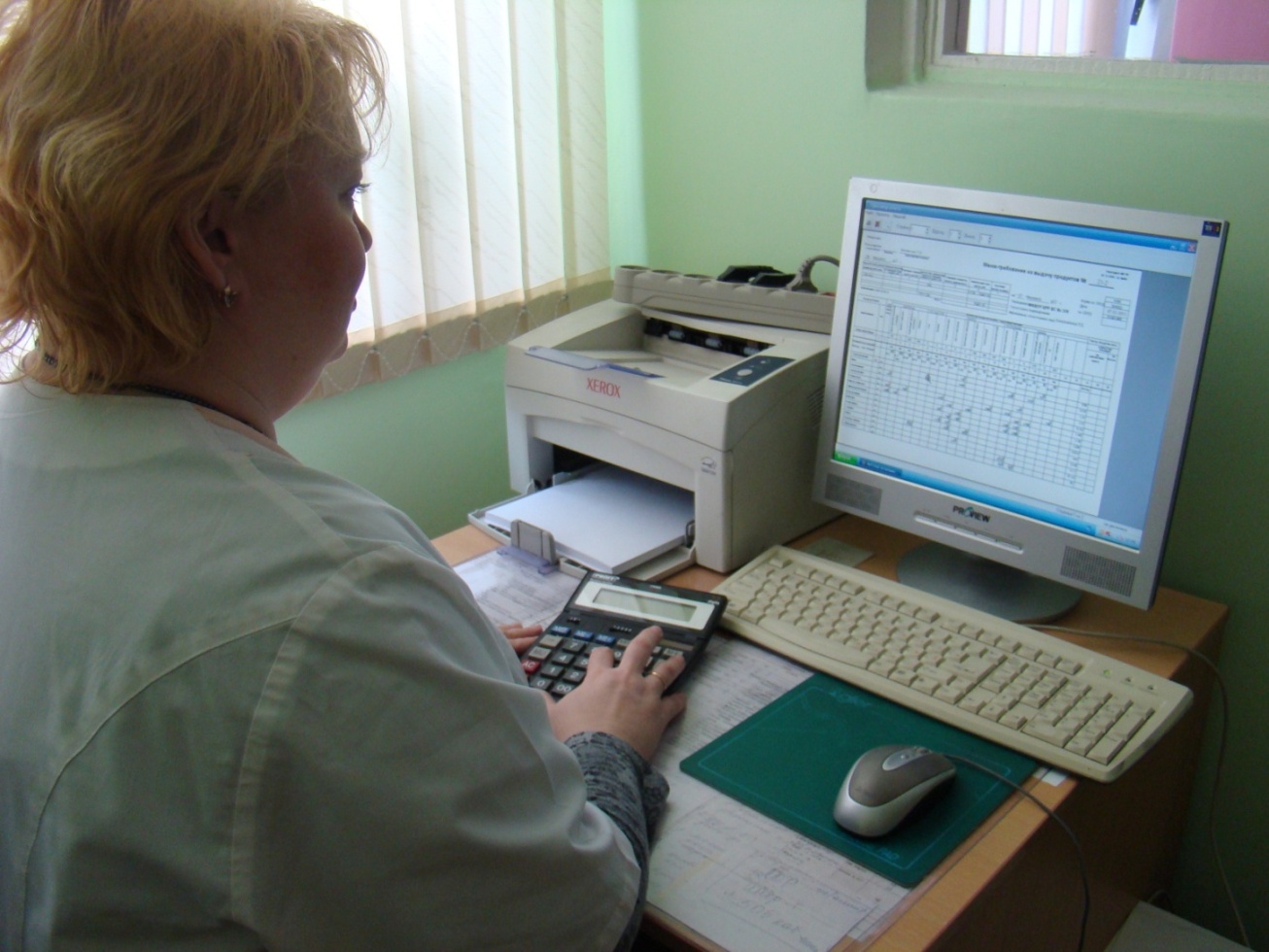 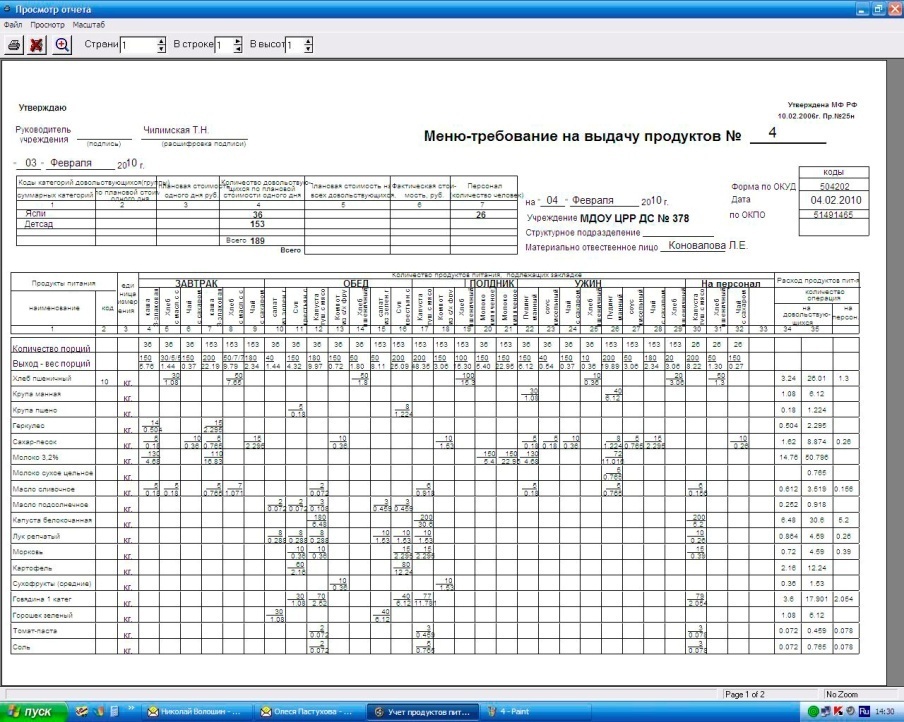 24
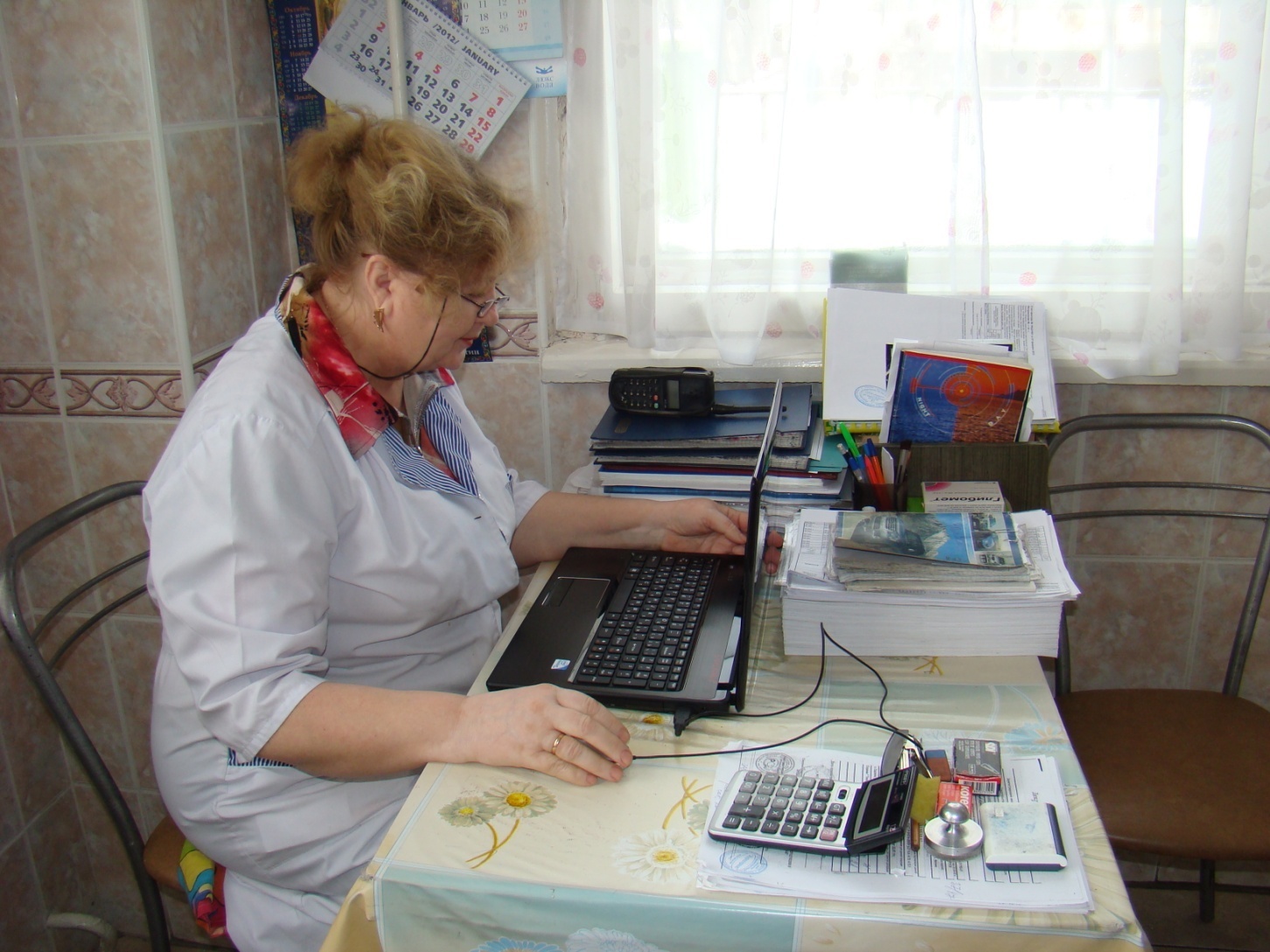 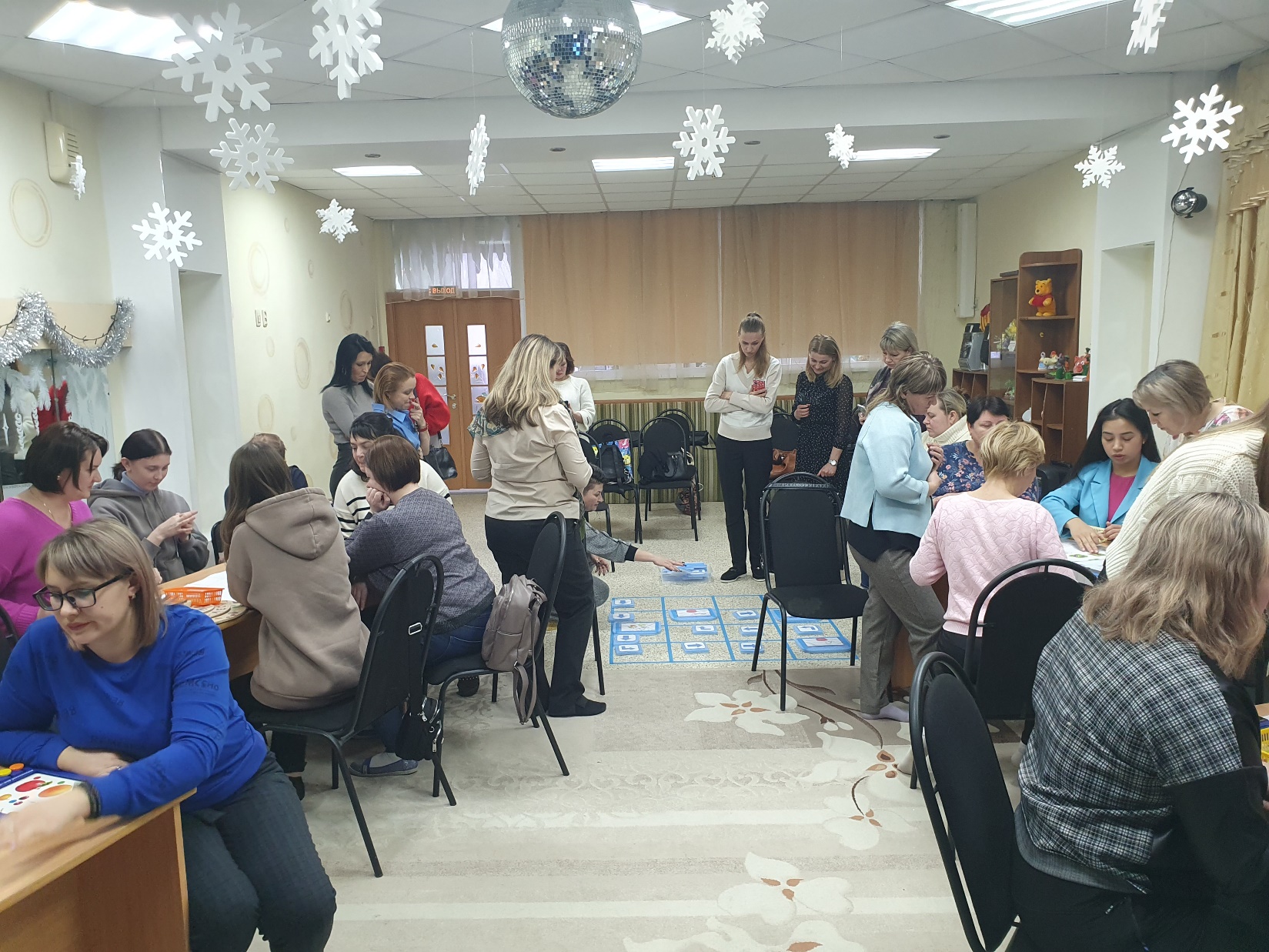 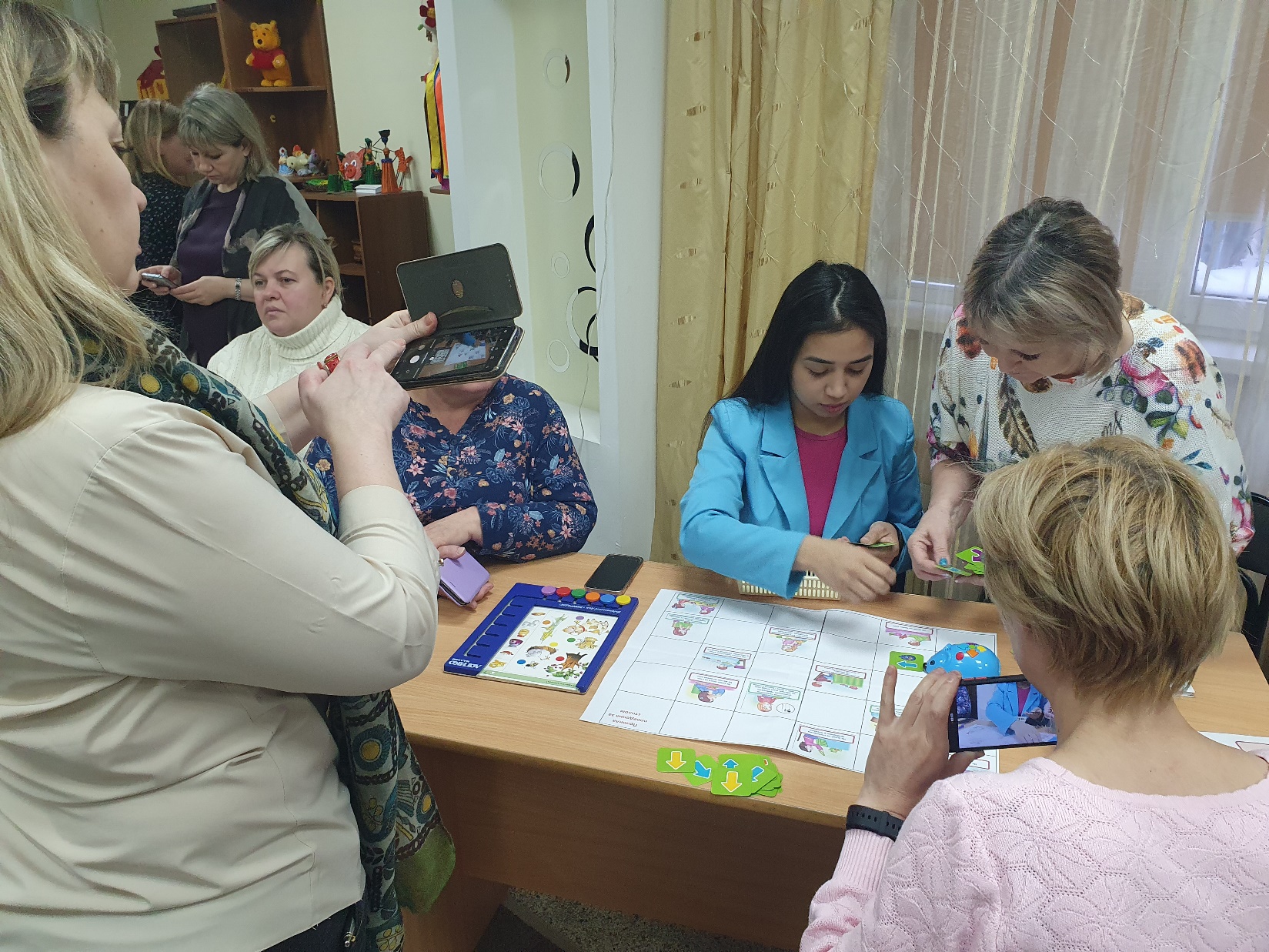 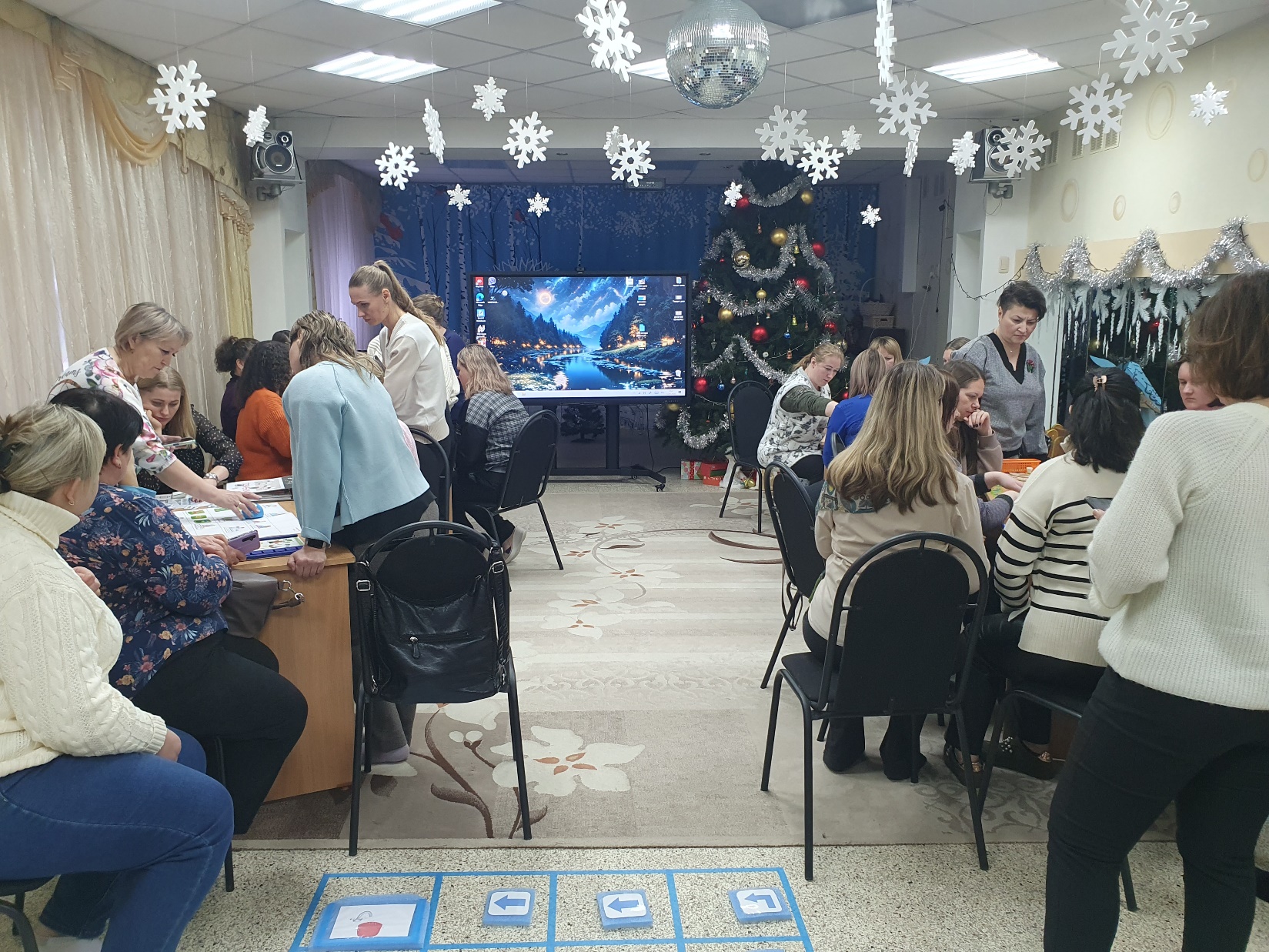 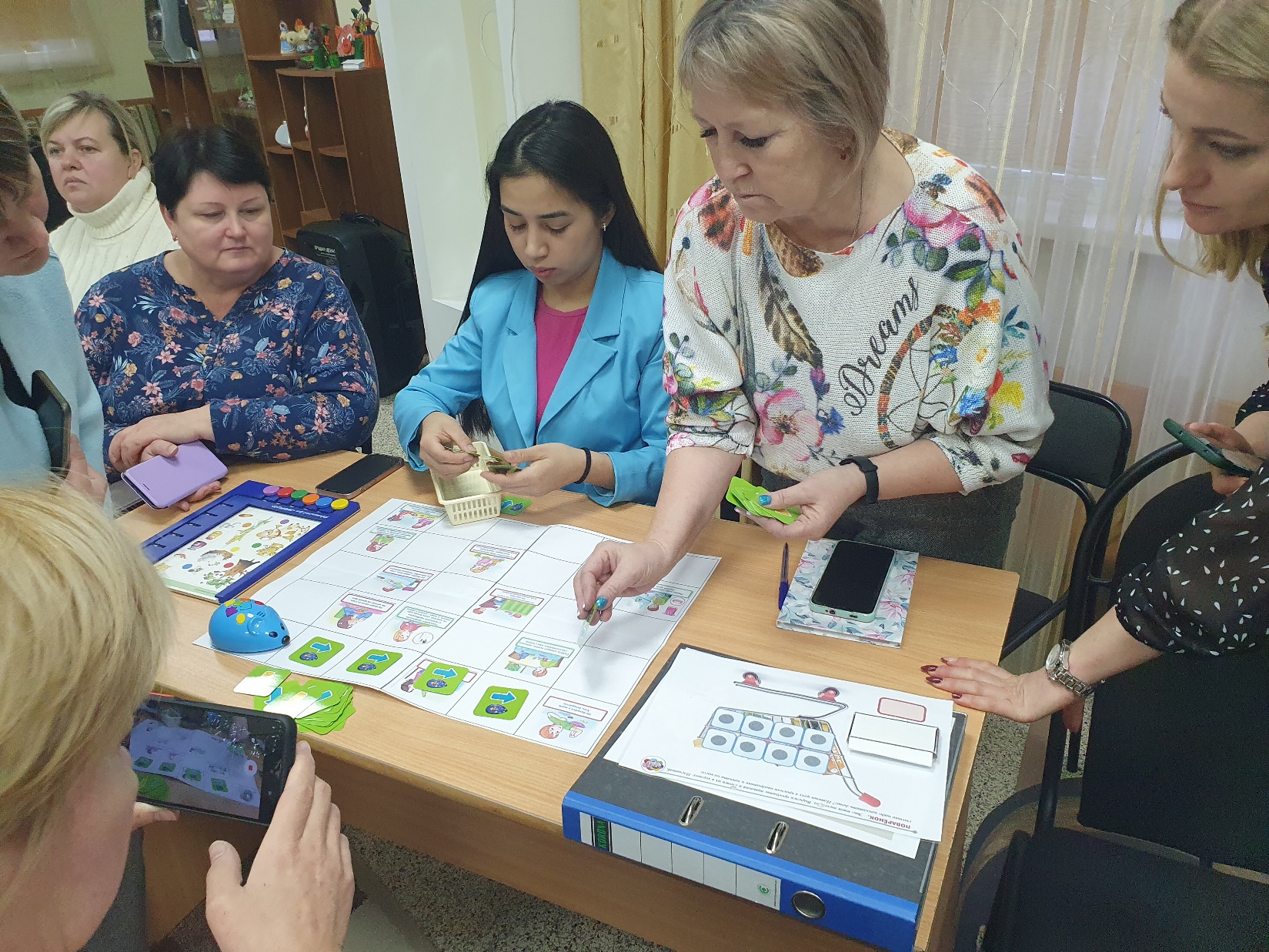 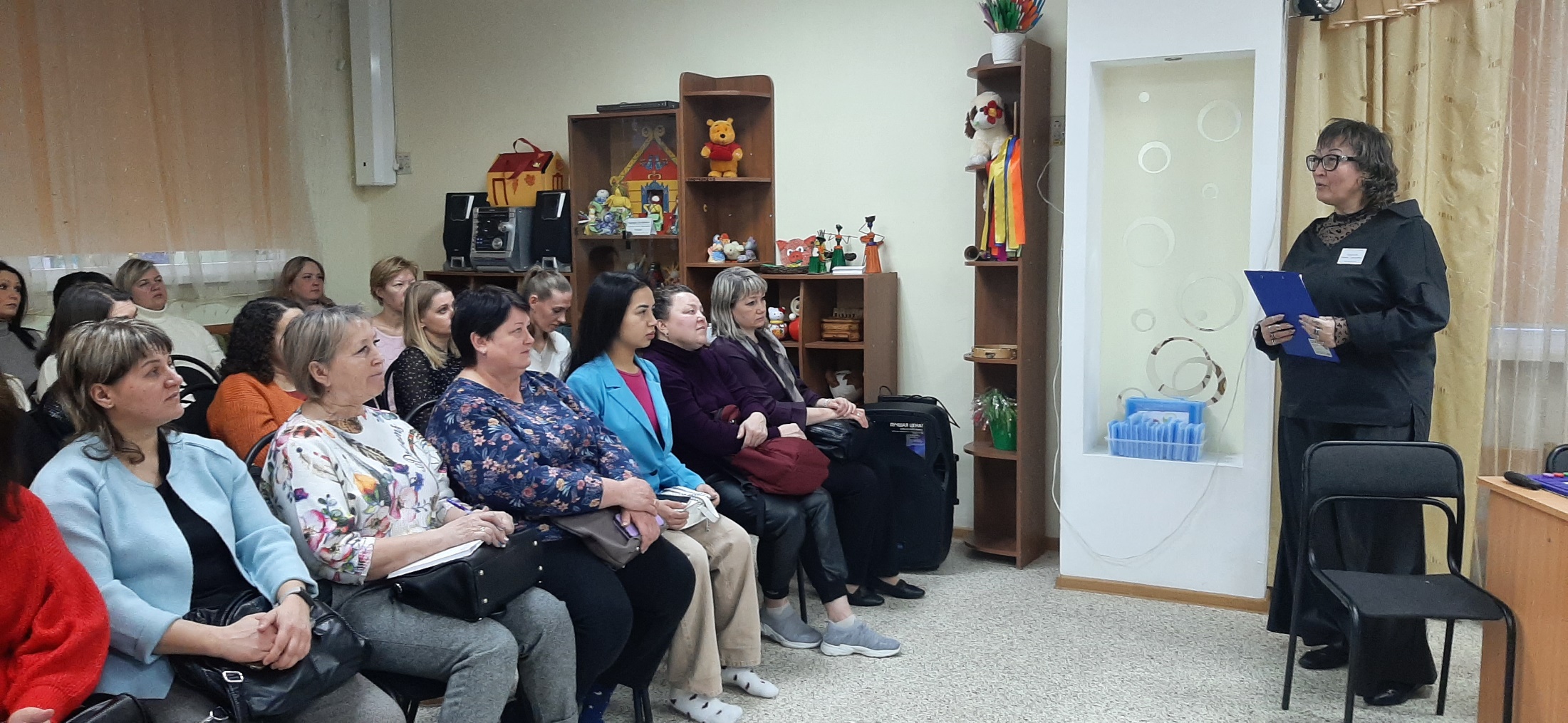 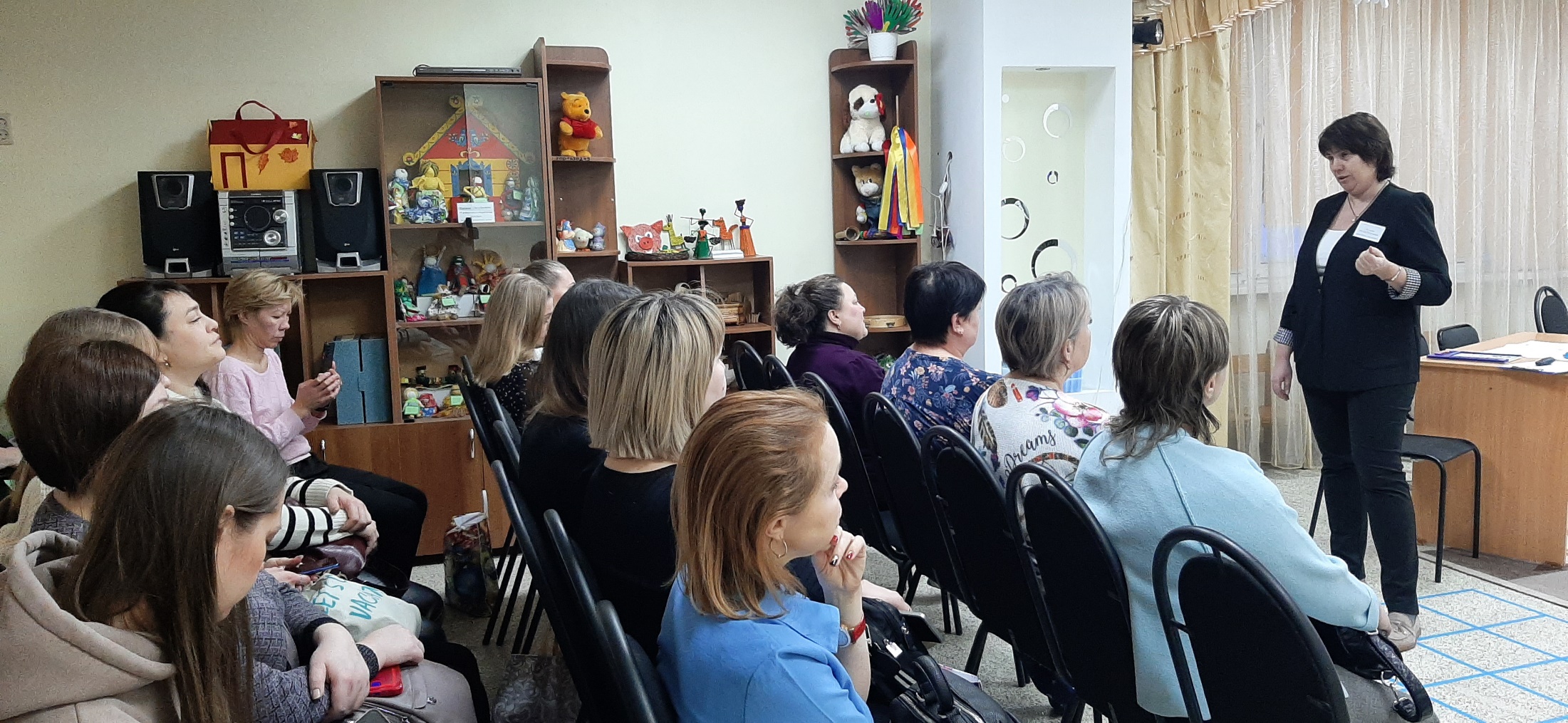 Анкетирование родителей по вопросам питания в ДОУ
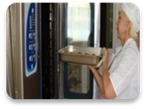 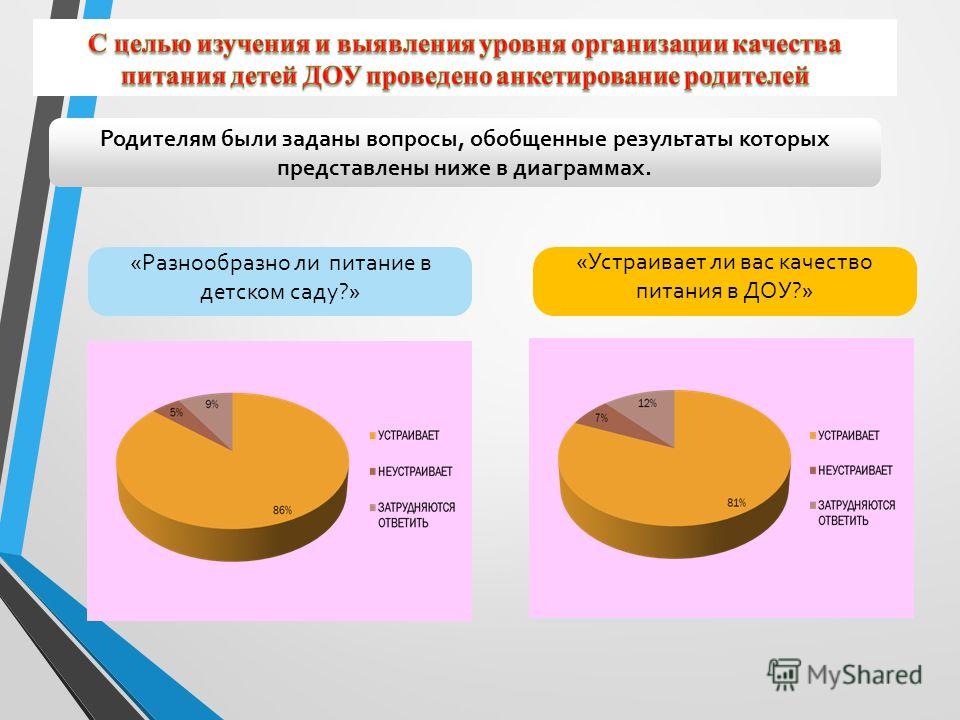 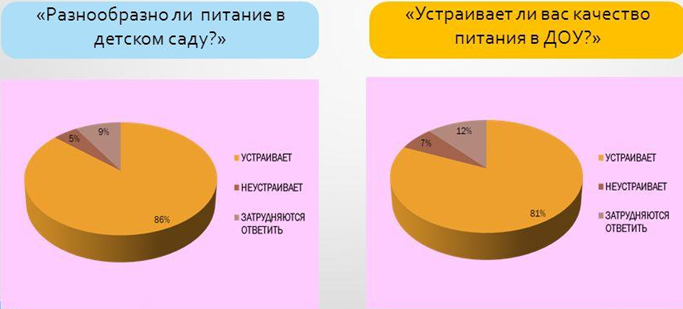 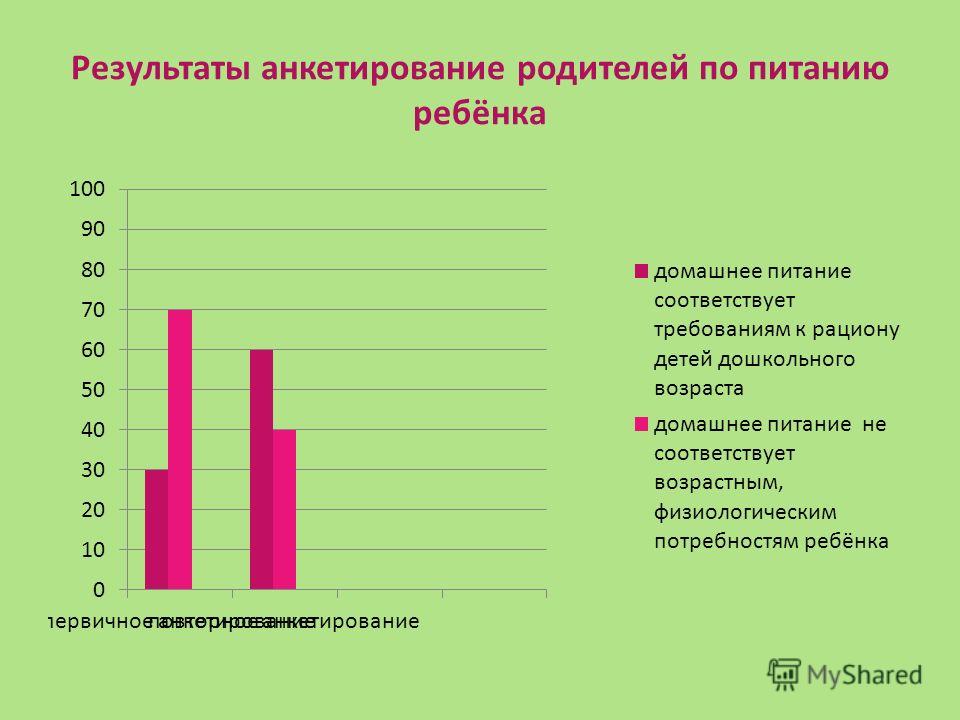 Модель организации рационального питания в ДОО
Питаться – это необходимость, но разумно питаться это искусство!
Франсуа VI де Ларошфуко